Doing Business With The Department of the NavyTGIC Exchange Brief
November 10, 2016
Department of the Navy
 Small Business Enterprise Strategic Framework
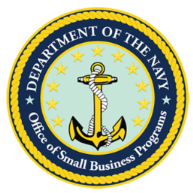 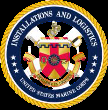 VISION
To influence change and create a culture of small business inclusiveness across the Department of the Navy.
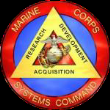 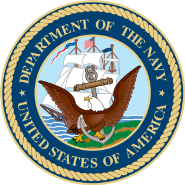 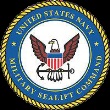 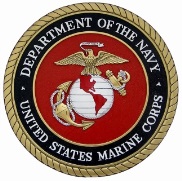 MISSION
The DON Small Business Enterprise fosters acquisition opportunities where small businesses can best support Sailors, Marines, and their families through policy, advocacy, counseling & training.
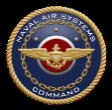 “Small Business – The First Option”
Motto
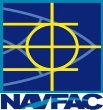 Strategy
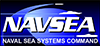 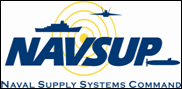 Focus Areas
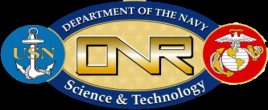 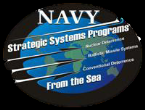 Leadership
Professionalism

Integrity
Customer Focus

Advocacy 
Innovation
Values
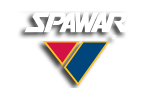 Small Business Performance
3
Fiscal Year 2015
Portfolio Group Performance
4
Fiscal Year 2015
Top 10 Overall NAICS
5
Fiscal Year 2015
Top 10 Small Business NAICS
* Indicates also Top 10 Overall NAICS
6
Doing Business
7
Doing Business
Key Players
Contracting Officer

Deputy Program Manager (If support to major program)

Small Business Professional

Procurement Center Representative (PCR)
8
Doing Business
Engagement
Identify customers/potential opportunities
PTAC Bid match/LRAF/Pre-solicitation (fbo.gov)/other
Respond to Sources Sought/RFI’s

Share information with other Small Businesses
Same industry/socio-economic categories 
Encourage others to engage

Contact contracting activity/program office
Small Business Professional
I have responded to pre-solicitation (x)/I have found 
requirement (z) in your LRAF and would like to see it set-aside for….
How do they buy what you sale?
How are requirements between $3K and $25K solicited?
Where can you get a list of primes that they typically do business with?
9
Doing Business
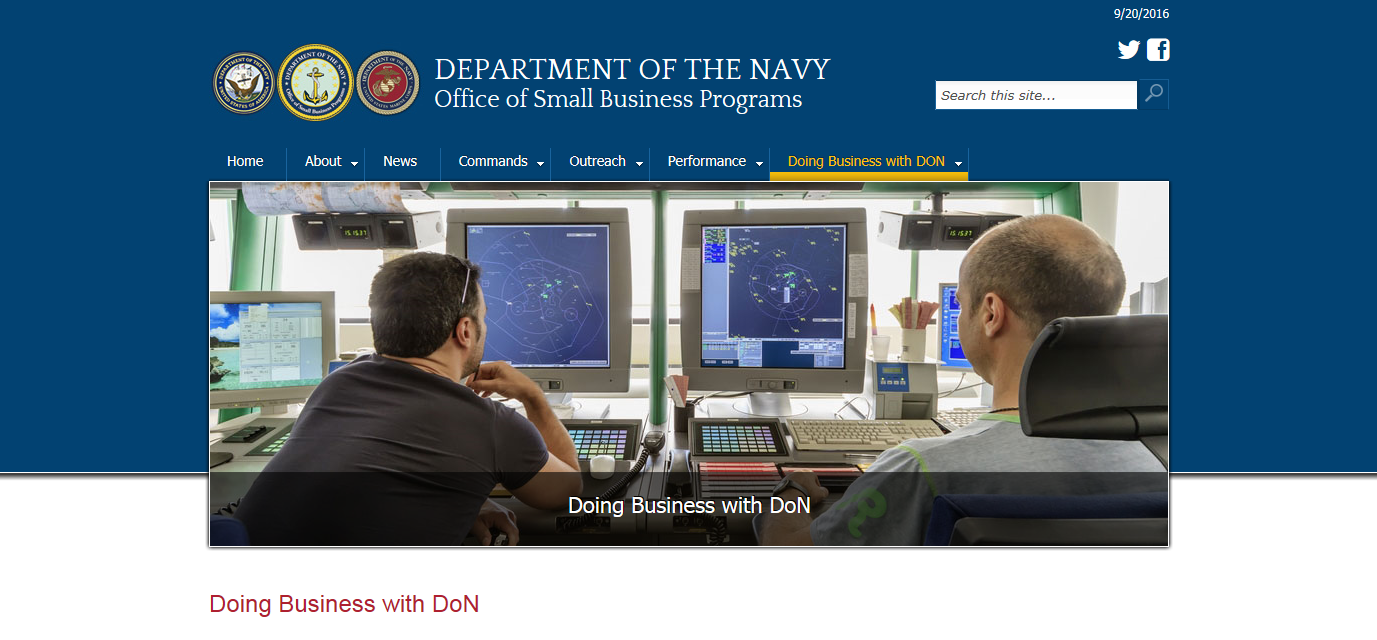 10
Doing Business
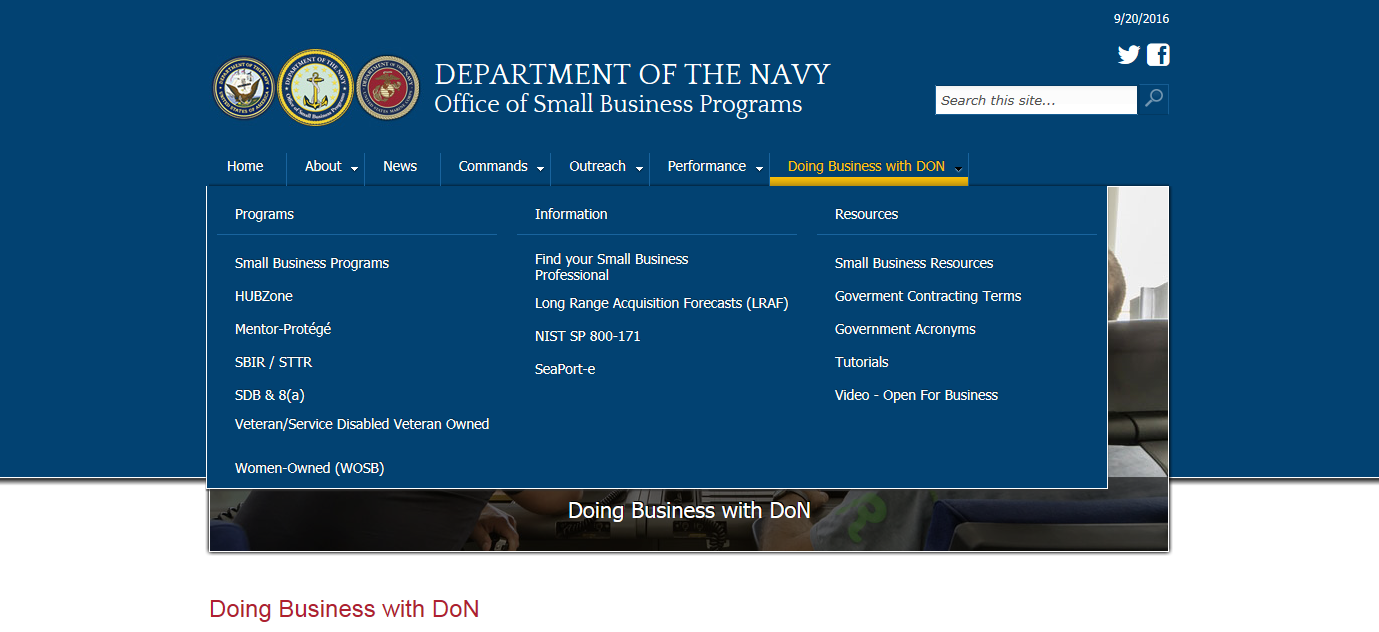 11
Doing Business
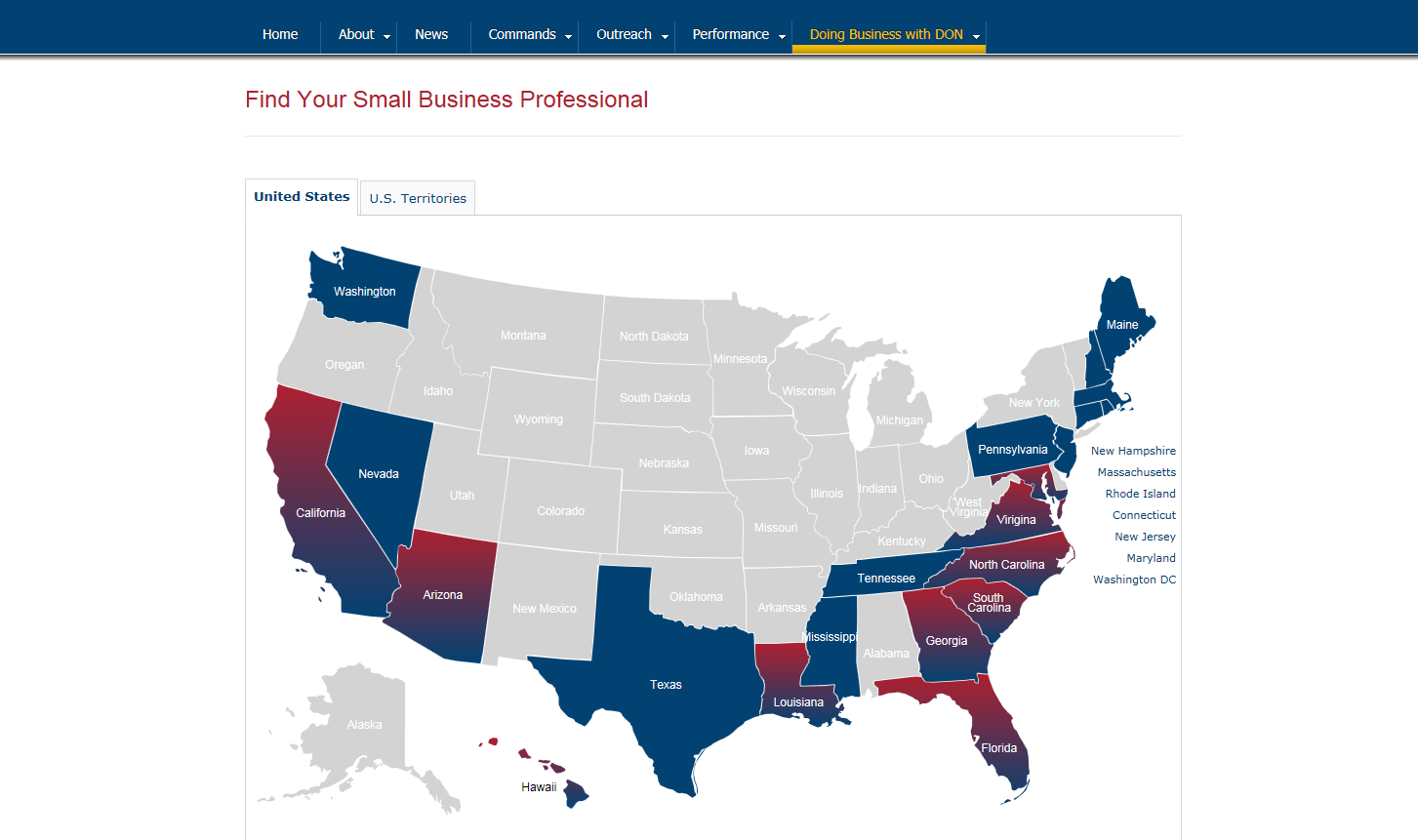 12
Doing Business
13
FY17 Navy Small Business
Events
3-5 Apr		Sea Air Space Small Business Symposium	National Harbor, MD
3-5 Apr		DON Forum For SBIR/STTR Transition		National Harbor, MD
22-23 Aug	Navy Gold Coast Small Business Forum		San Diego, CA
14
Additional Info
Procurement Technical Assistance Centers (PTAC) 
http://www.aptac-us.org/find-a-ptac/
Federal Procurement Data System-Next Generation(FPDS-NG) 
https://www.fpds.gov/
Navy Electronic Commerce (NECO)
https://www.neco.navy.mil
15